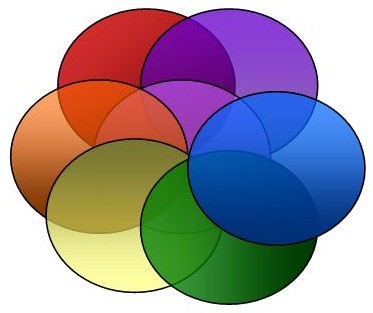 Informatie
Nucleus College Nederland
presenteert

      Eerste   Emotionele  Hulp 

           Bij Bevallingen
Nucleus®
Workshop EHBB
Ons natuurlijk geboorte programma
Hoe we onze geboorte herinneren kunnen
Twee hersenhelften, waarom en hoe?
Wat is trauma en hoe verwerk je deze?
Wat is Emotionele Hulp Bij Bevallingen?
Eerste Emotionele  HulpBij Bevallingen
Zwangerschap    Programma
Voorspelbaar
Gevoelig
Positief 
Bepalend
Algemeen
Geboorte
Geboorte  Programma
Gefocused 
Geleidelijk
Helpend
Maanlanding
Wat verandert  er voor een baby?
Geboorte  Programma
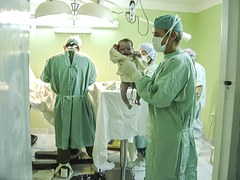 Elke afwijking van het 


intern programma


levert  potentieel probleem
Dat weet je toch allemaal   niet meer?
Dus wel!

Maar hoe dan ?
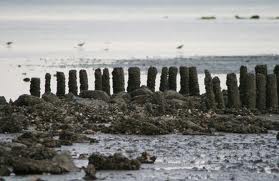 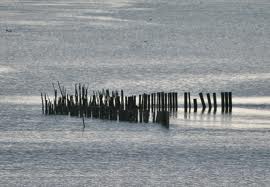 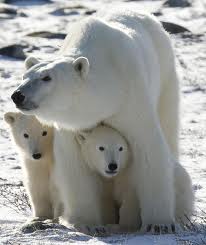 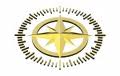 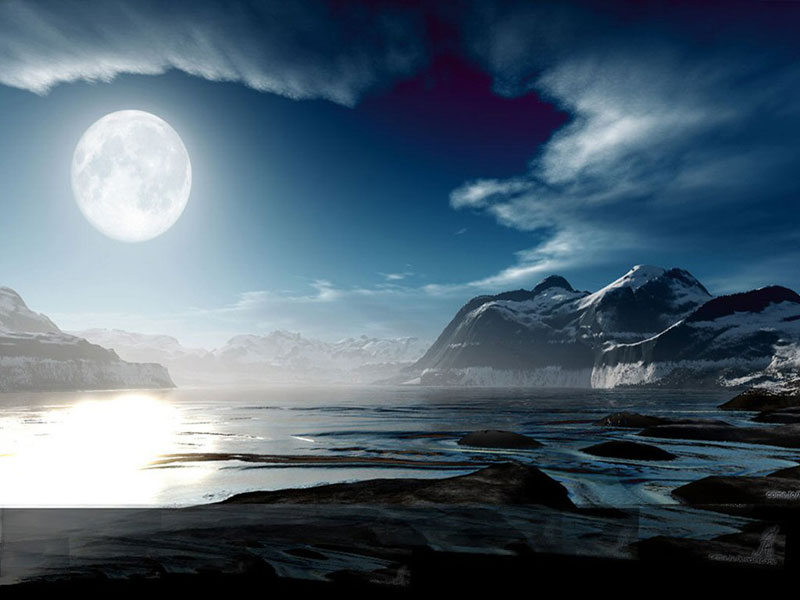 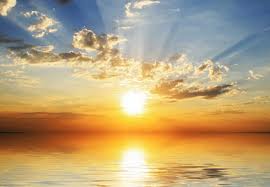 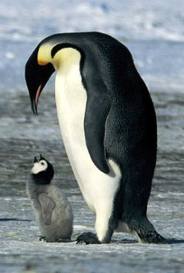 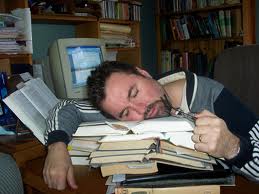 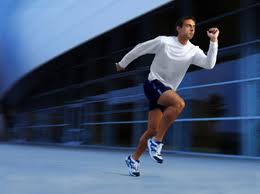 Tegenstellingen
Nucleus®
Dualisme vinden we in het lichaam terug, dus ook in het brein
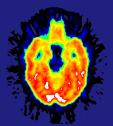 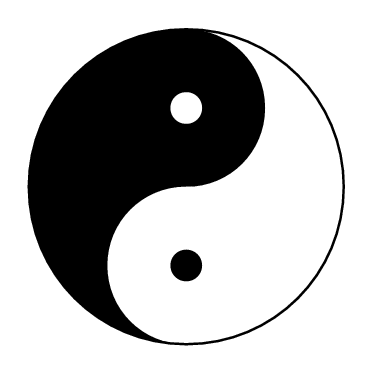 Nucleus®
2 manieren : ervaren &weten
Nucleus®
Vakantie!!!
Nucleus®
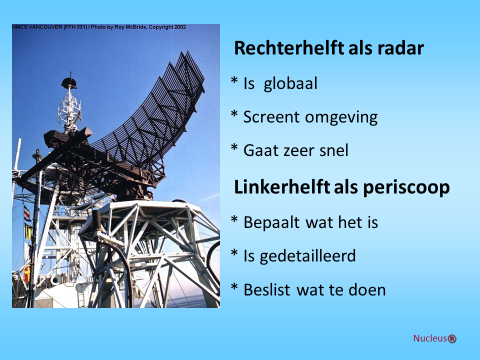 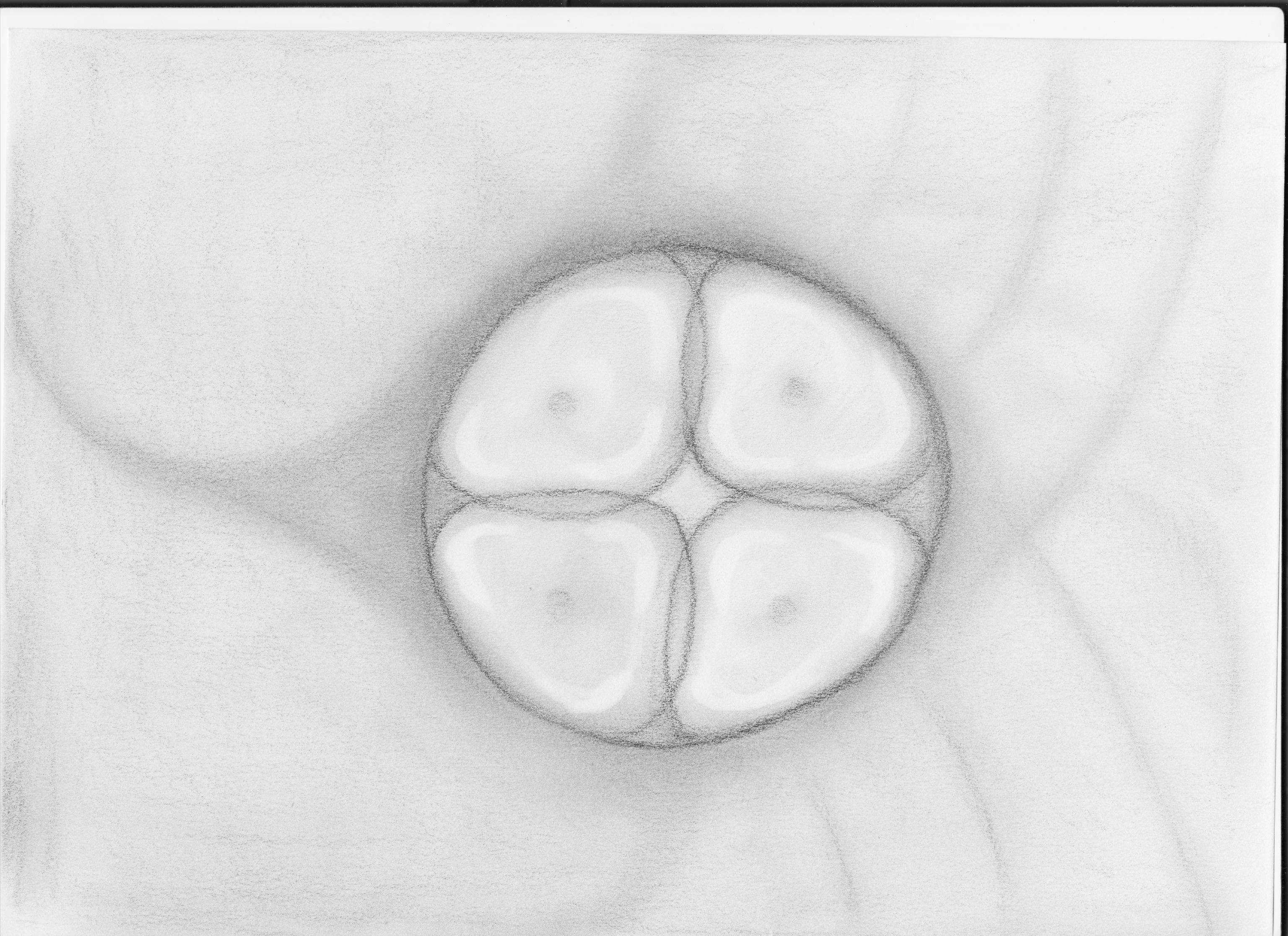 Elke passage wordt geregistreerd
Herinneringen beginnen

vanaf de conceptie
COMMUNICATIE
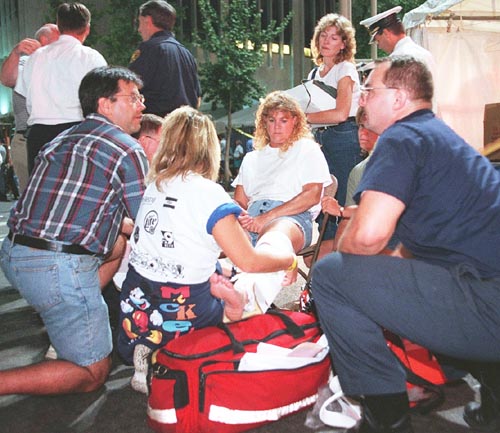 Definitie  trauma
We beschouwen elke ernstige verstoring in de communicatie tussen de beide breinhelften als
                 traumatisch
Nucleus®
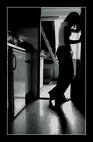 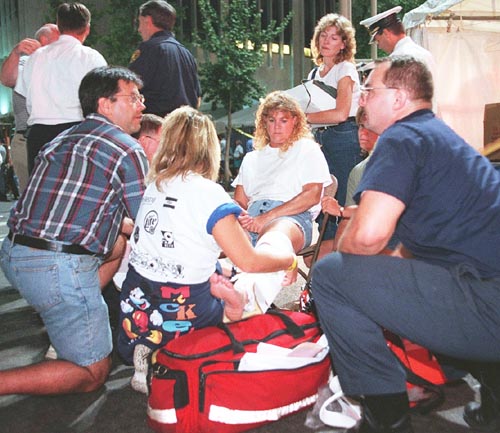 Wanneer  wordt het traumatisch ? 
  * Controleverlies
  * In shock zijn
  * Doelloosheid
  * Blanco geheugen
  * Vertrouwensbreuk
  * Gevoel ging dood
  * Niemand hielp je
  * Opgeven 
  * Machteloosheid 
  * Geweld
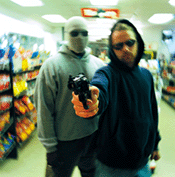 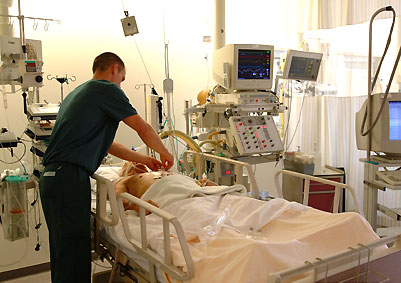 Nucleus®
In 2 Stappen naar herstel communicatie
Nucleus vinden                     (wanneer begon het)

Positief alternatief            (hoe had je het anders gewild)
Nucleus®
Indicaties PTSS  na bevalling
meconium   
huilbaby
voedingsproblemen
aanrakingsproblemen
eczeem, buikpijn
schrikreacties
hyperalert
slaapproblemen
hechtingsstoornissen
depressie
 gyneacologische problemen
seksuele problemen
borstvoedingsproblemen
stemmingsstoornissen
slaapstoornssen
schuldgevoel 
hyperalert
hechtingsstoornis
Nucleus®
Emotionele nazorg
Kraamtijd goede gelegenheid voor EHBB
je kent het gezin van dichterbij
je ziet de gevolgen van een nare bevalling
je bent een autoriteit, vooral bij de eerste
je bent langere periode bij het gezin

Wat is voor emotionele nazorg nog meer nodig?

 je hebt empathie (inlevingsvermogen) nodig
 bewustwording van je autoriteit
emotioneel evenwichtig, professioneel
Nucleus®
Waarom EHBB ?
Direct, kort na de bevalling, maar ook jaren later nog effect
Duurzaam, ander goed gevoel is blijvend

Niet belastend -het loopt goed af- voor ouders en hulpverlener

Informeel, empathische vraagstelling

Relaties worden positief beïnvloed 

Preventief, voorkomt bronnen van veel latere problemen
Nucleus®
Wat doet EHBB  ?
Het verandert het gevoel over de bevalling

Herstelt verstoorde relatie (hechting)

Appelleert aan het natuurlijke geboorteprogramma

Geeft in de geboorte ook de vader een betrokken rol

Voorkomt diverse problemen in gezondheid en gedrag
Nucleus®
Latere gevolgen van traumabevalling
Spijsverteringstoornissen
Aanrakings- en huidproblemen
Relatieproblemen
PTSS-klachten, ook bij partner
Persoonlijkheidsstoornissen       
Problemen met seksualiteit
Verslavingsgevoeligheid
Diverse emotionele en fysieke gevolgen
Nucleus
Hoe gaat een EHBB-gesprek ?
Eerst een verslag over hoe de bevalling ging

Afwijkingen van natuurlijk programma worden besproken

Het gewenste scenario wordt nagelopen

Kan overal en informeel, bijv. op het kraambed

Verandering bij aanwezig betrokken kind direct zichtbaar
Nucleus®
Positief geboorteprotocol
Overeenstemming tijdstip van aanvang
Thuisbevalling zonder medische ingrepen
Vader vanaf begin aanwezig en helpend
 Begeleidend bij de baring en pakt eerst aan
Vader pakt stevig vast, kijkt aan en heet welkom
Moeder krijgt kind terug, kijkt aan, dan borst
 Zoet en dan placenta geboren en goed bevonden
Met z’n drieën slapen gaan.
Nucleus
Publicatie
Balsem voor ouders
Inhoud over:
Epigenetica en prenatale psychologie
Vragen n.a.v. voorgaande wetenschappen
Tegen schuldgevoel door bewustwording
Behalve besef, ook oplossingen
Tips met preventieve maatregelen
Tips voor milde verwerking achteraf
Nucleus
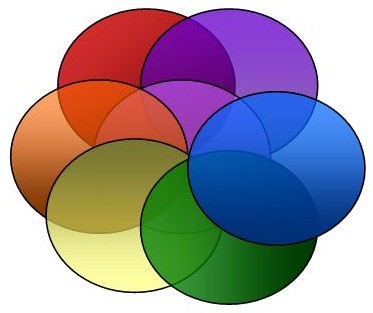 Informatie
Nucleus College Nederland
Bedankt iedereen

           voor de belangstelling
Nucleus®